Digital Signage Template
Please create a PowerPoint slide for your event that includes the following:


1. Event title, date(s) and time(s) and location (whether in-person or virtual) 2. Event photo or design 
3. Link for more information
The next two slides are sample slides.  If you find it helpful, you are welcome to edit one of these slides in order to create your own. Once you have created your slide, save it, and then upload it via the Digital Signage Advertisement Request Form.
For questions, email jgillison@gwu.edu
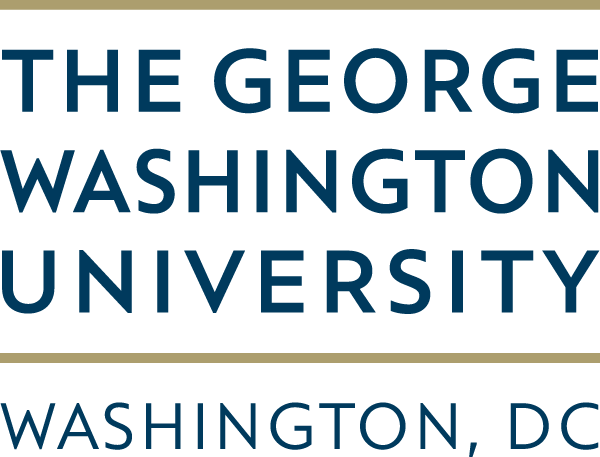 SAMPLE 1
Event Title
Date, Time
Location (whether in-person or virtual)
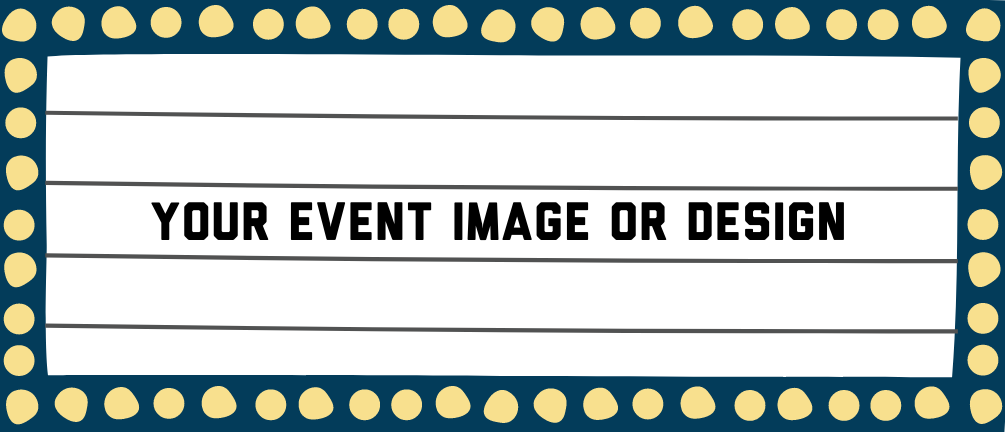 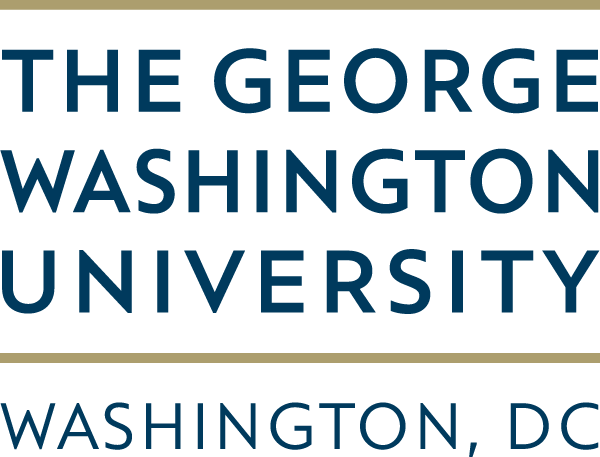 Link for more information
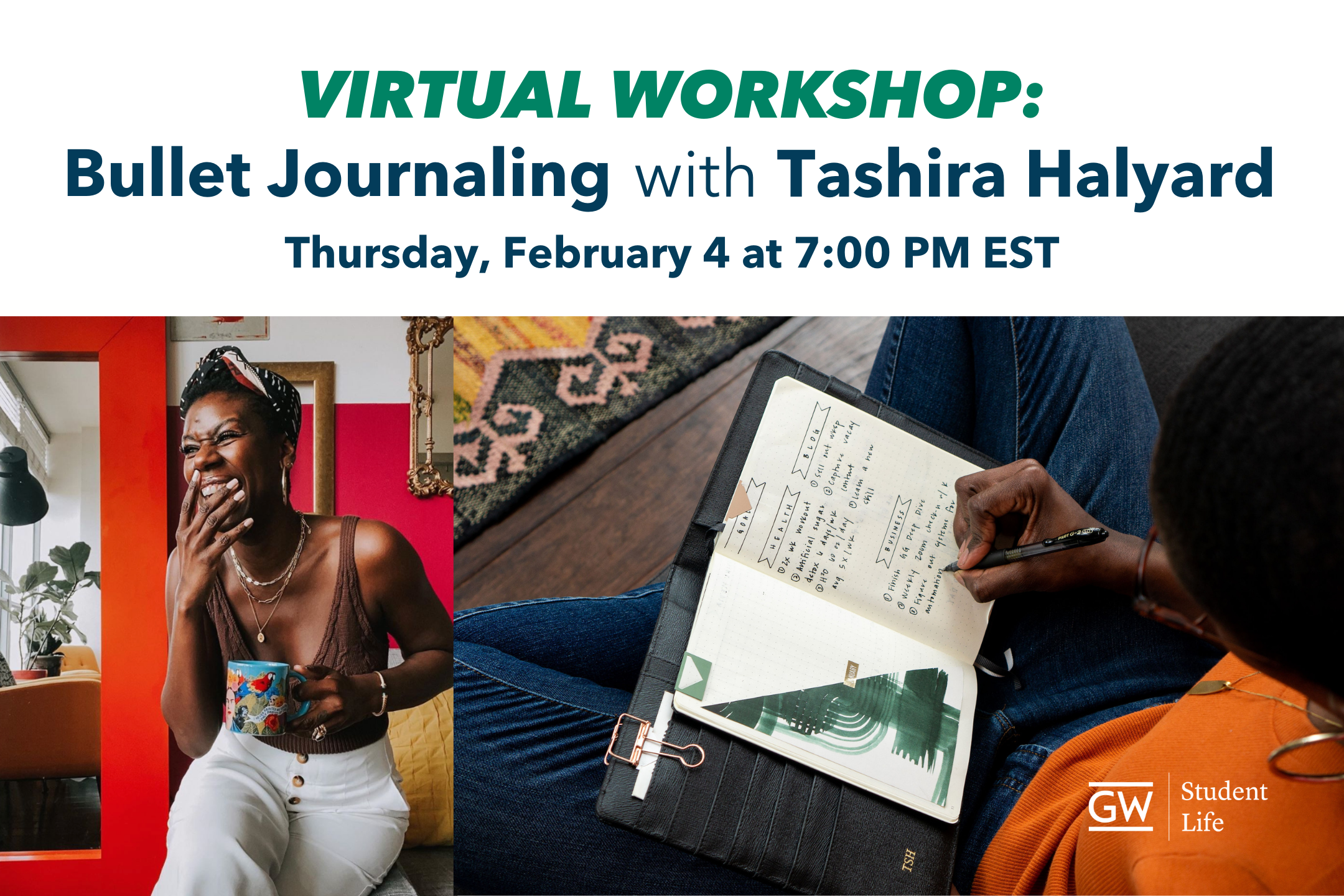 SAMPLE 2
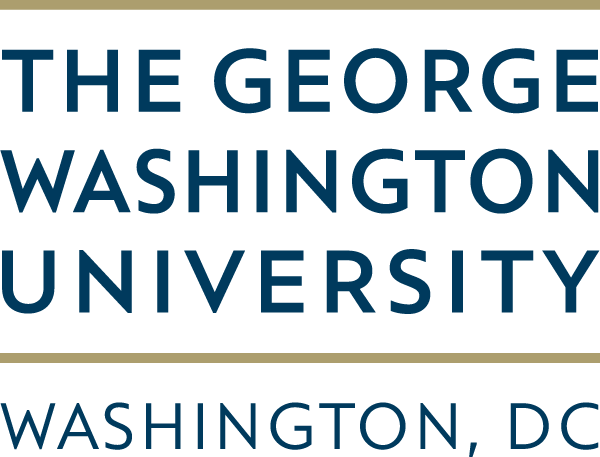 https://gwu.campuslabs.com/engage/event/6739266